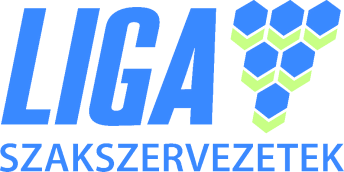 Szakszervezeti demonstrációk szervezése és kommunikálása
Fiedler Péter, LIGA Szakszervezetekkommunikációs vezető
A kommunikáció fontossága
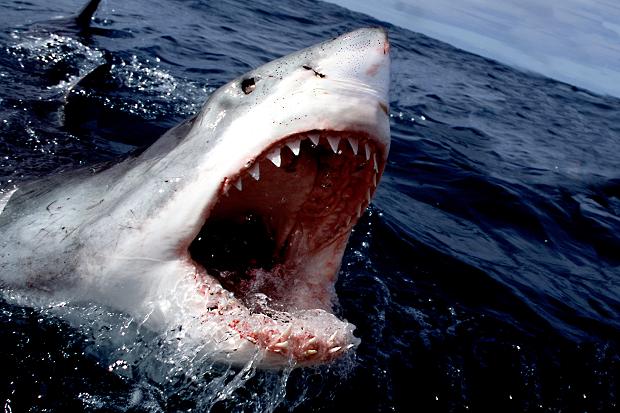 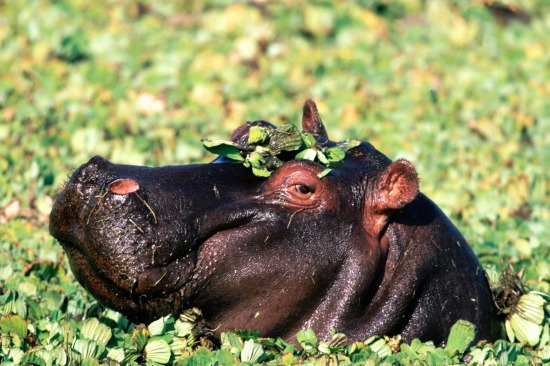 Gonosz cápa		Kedves víziló
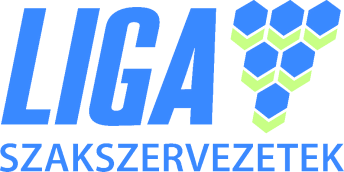 A kommunikáció fontossága
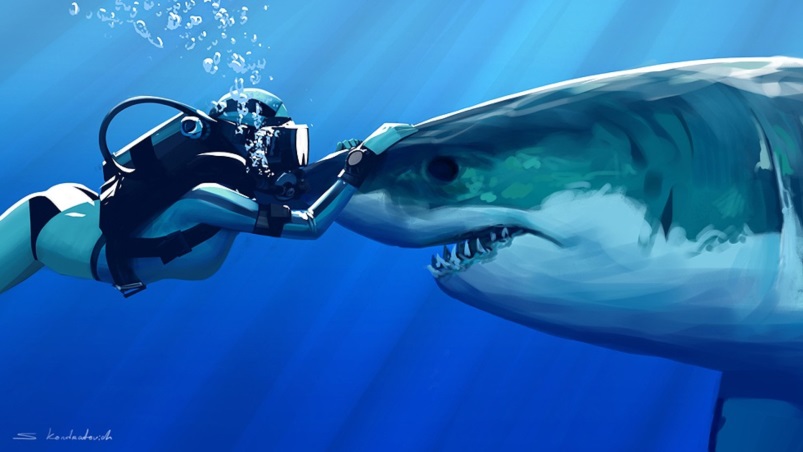 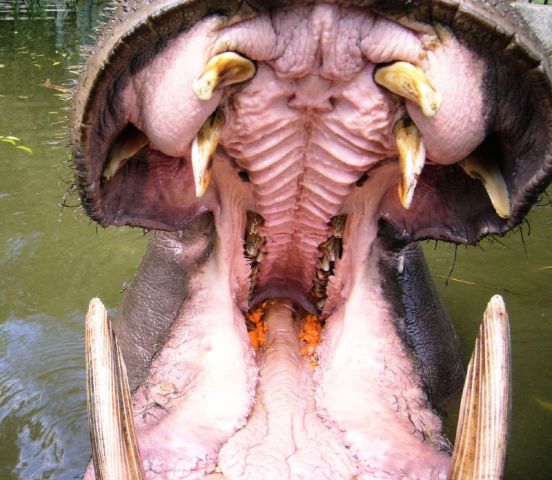 10 ember évente 		500 ember évente
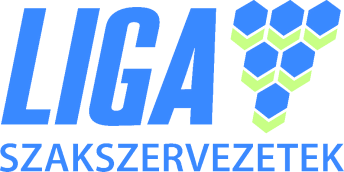 A kommunikáció fontossága
Bármit tehetsz, ha az emberek nem tudnak róla: mintha nem is léteznél. (pusztába kiáltott szó)
Lehetsz olyan, mintha nem is léteznél, ha az emberek beszélnek rólad: mintha mindig is aktív lettél volna. (cégek image érzékenysége)
Ami nincs az interneten, az nem is létezik. (a lusta újságíró doktrína)
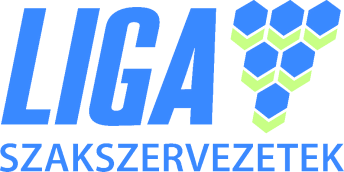 Demonstráció szervezési alapok
Időpont kiválasztása(július 12.; július 13.)
Rendőrségi bejelentés(2 ok az elutasításra)
Tagok értesítése (személyes meggyőzés)
Nyilvánosság értesítése
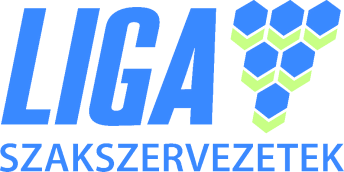 Tipikus tiltakozási formák
„klasszikus” demonstráció
(fel)vonulás
forgalomlassítás (autós felvonulás, útlezárás)
sztrájk
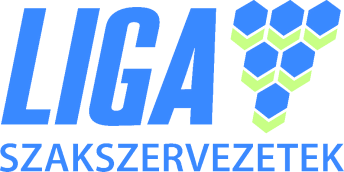 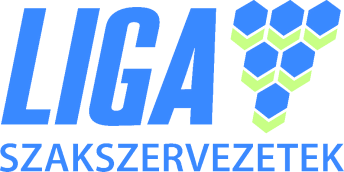 Atipikus tiltakozási formák
Demonstráció / akció szervezése a Facebook-on
Tömeges levélküldés
Flashmob, performansz
(kiforratlan; technikai háttere, emberi erőforrás igénye Magyarországon nem biztosított (digitális írástudás); rizikós)
Demonstráció szervezési alapok
Forgatókönyv
Üzenet! (sajtónak valamint zászlókra, molinókra, pólókra)
Színpad?
Hangosítás/hangulat
Rendezők
Váratlan helyzetek (eső, rendbontás, eltévedt tömeg)
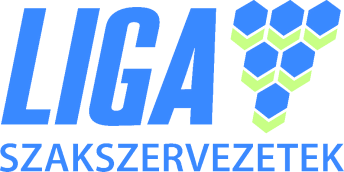 Demonstráció szervezési alapok
Gyülekezési idő
Felvezetés
Akció
Levezetés
„A rendezvény véget ért, kérjük mindenki békésen hagyja el a helyszínt!” 
Sajtó tájékoztatása
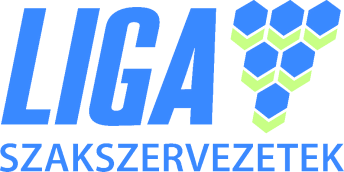 A sajtó tájékoztatása
Interjú a helyszínen (Tömör, egyértelmű, zsargonmentes, 15 mp hírnév)
Nyomtatott sajtóanyag (adatok, nevek)
Elektronikus sajtóanyag (txt) (baráti szervezeteknek is!)
Saját honlap (előre megírt anyag, időzítve)
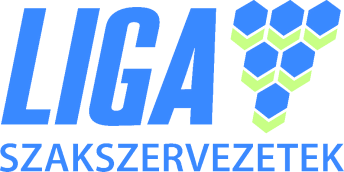 A sajtó tájékoztatása
A legfontosabb sajtó az MTI (CTRL+C / CTRL+V hatás)
A sajtóhír sajátja: 
Izgalmas, rendkívüli, híres emberrel történik, tömegeket érint azonnal, pikáns,  cuki, látványos…
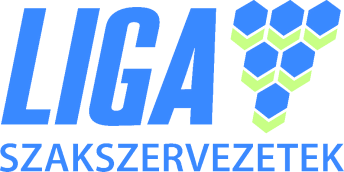 A sajtó tájékoztatása
A Magyar Villamos Művek Tiszántúli Ágazati Szakszervezeteinek Szövetségi Tanácsa (MVM-TÁSzSz) bizottsági meghallgatást kezdeményezett a társasági munkavállalók béren kívüli juttatásainak feltételeinek mielőbbi újratárgyalása ügyében. Ezen eredmények elérése érdekében – a bizottsági és szövetségi tagok teljes támogatása mellett – minden tőlük telhetőt készek megtenni.
 
Elsötétülhetnek a TV képernyők a foci VB döntője alatt A Villamosművek dolgozói akár sztrájkolni is hajlandóak a bérek rendezéséért
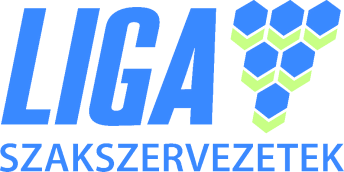 A nyilvánosság tájékoztatása
Mi az üzenet a nyilvánosság felé? (helyi, ágazati, országos szervezet/akció)(és ez miért érdekli/érinti őket?)
BKV sztrájk (veszteségesség, utasbiztonság)
Pontos ok, azonosulás lehetősége, kerülési útvonal, kinek „fájjon”
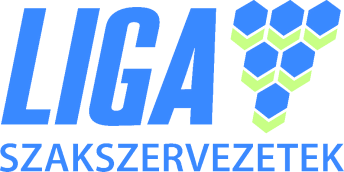 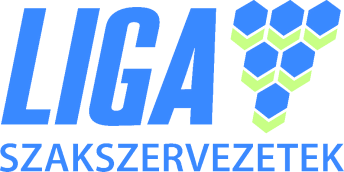 A nyilvánosság tájékoztatása
Ki
Mit
Mikor
Kinek
Hogyan
Miért
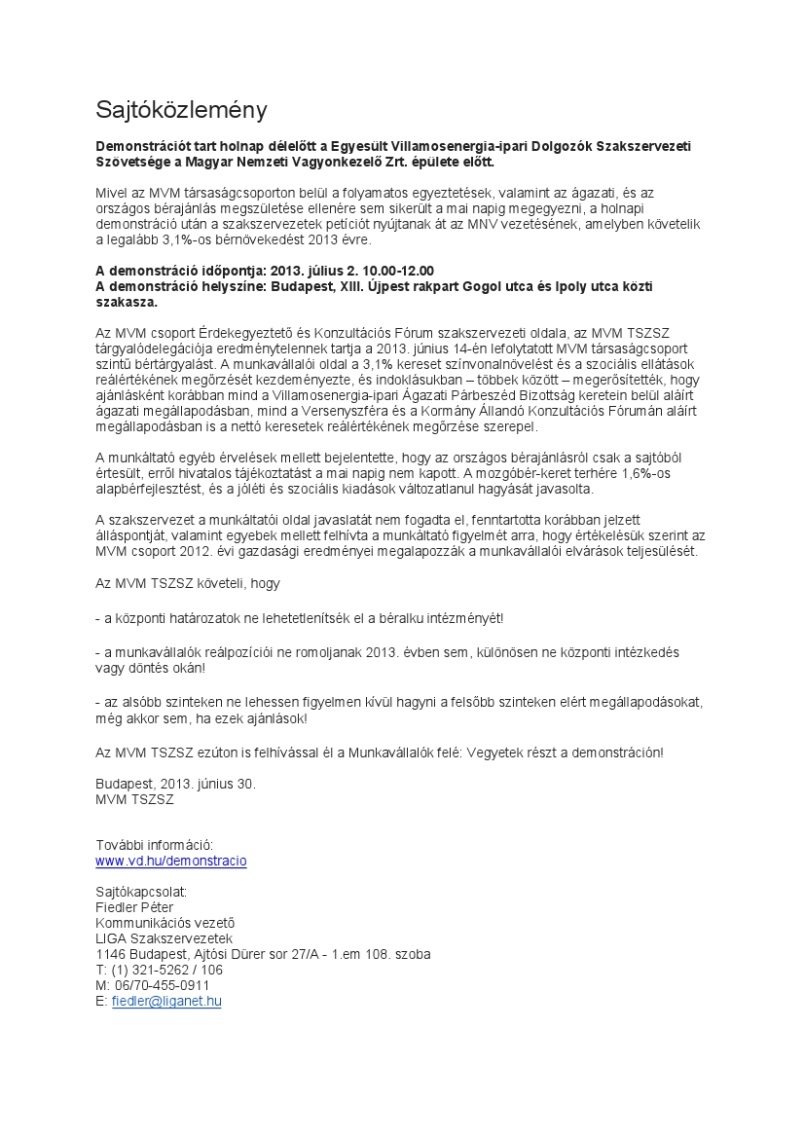 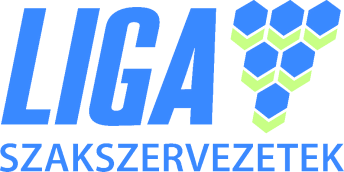 A LIGA Szakszervezetek akcióban
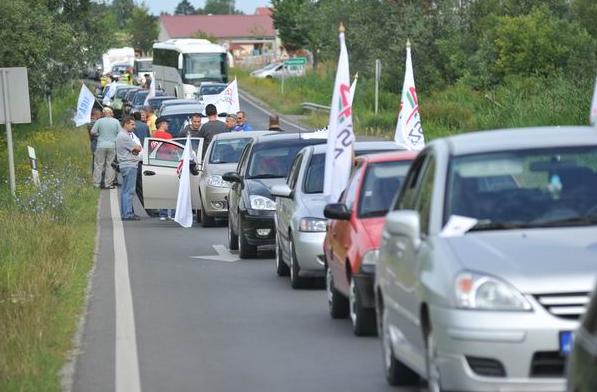 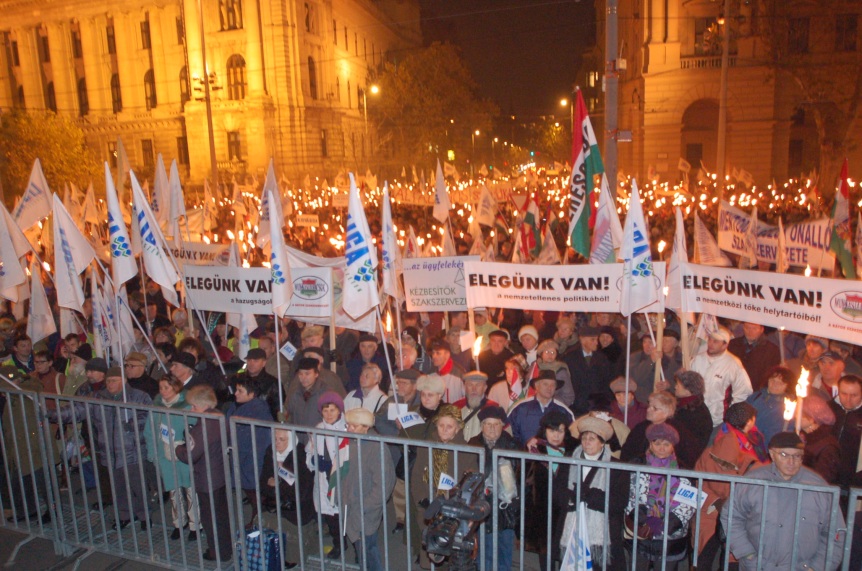 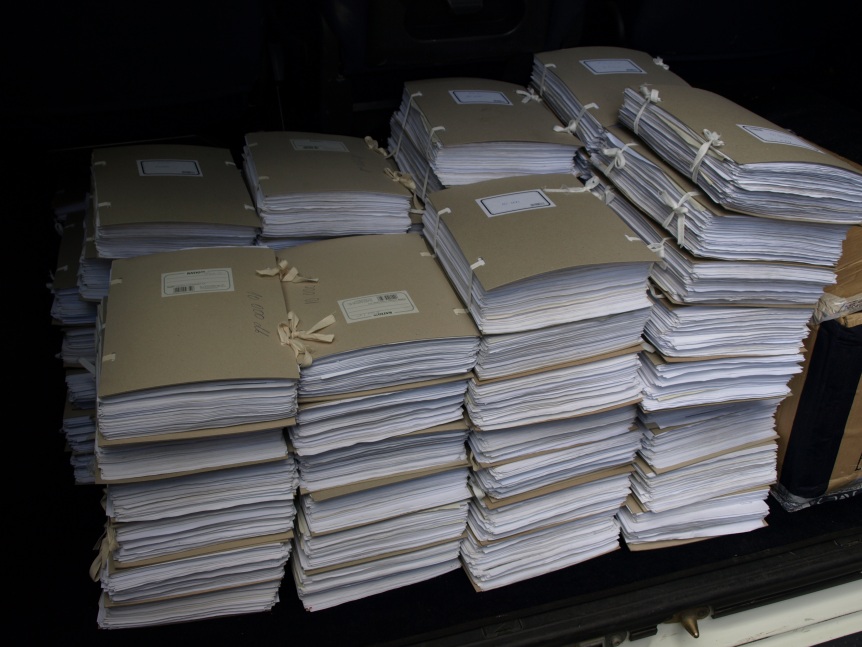 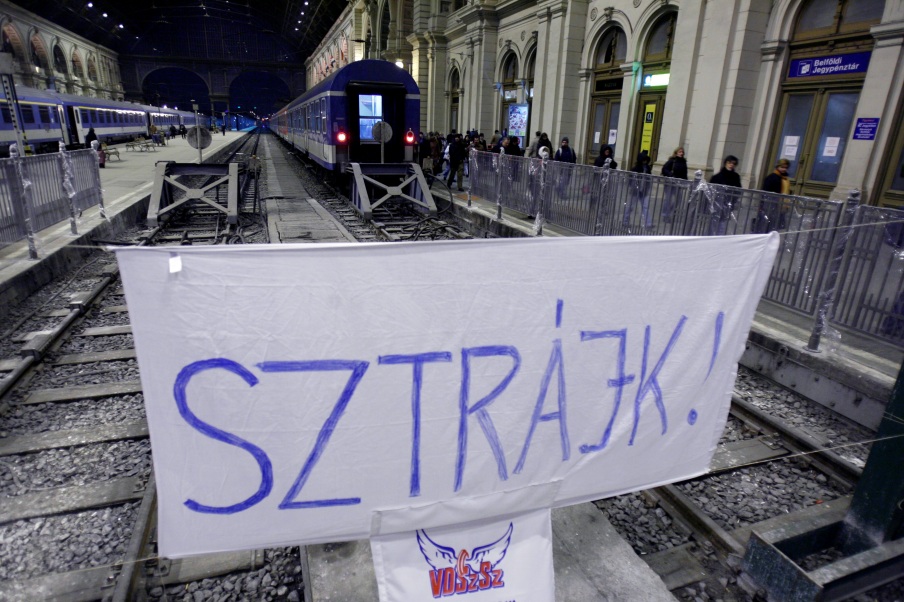 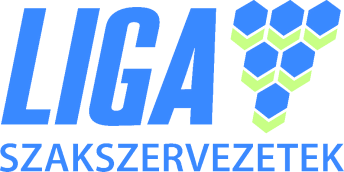 Összefoglalás
Pontosan találjuk ki előre:
Mit akarunk elérni, milyen eszköz erre a legmegfelelőbb, mikor, milyen üzenettel lehet eladni, jelöljünk ki egy megfelelő embert a feladatra, vigyük végig. Mindig legyen „B” terv.
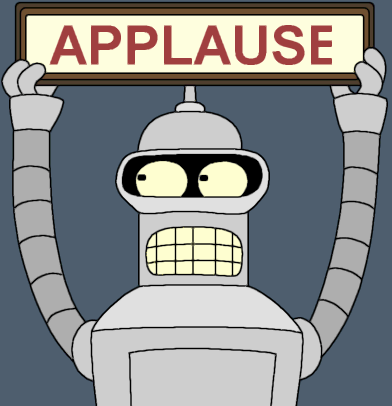 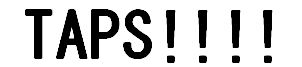 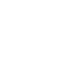 Köszönöm a figyelmet!
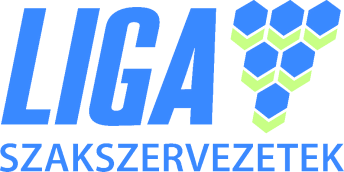